Прогнозирование инфляции
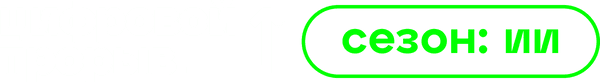 Постановка задачи и проблематика
Алгоритм прогнозирования месячного ИНЦ

На основе микроданных о потребительских ценах, собранных посредством веб-скрейпинга интернет-магазинов, разработать модель, позволяющую формировать краткосрочный прогноз месячного ИПЦ в режиме реального времени.
Краткосрочные модели
Позволяют оценивать волатильные показатели, дополняя долгосрочный прогноз и делая его более точным
Веб-скрейпинг
Является технологией, реализация которой представляется наиболее предпочтительной относительно других технологий сбор данных о ценах
Проблема неровного края
Данная проблема возникает при работе с данными и может затруднять оперативное прогнозирование инфляции
Шаги решения
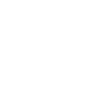 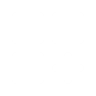 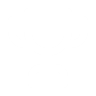 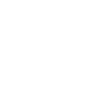 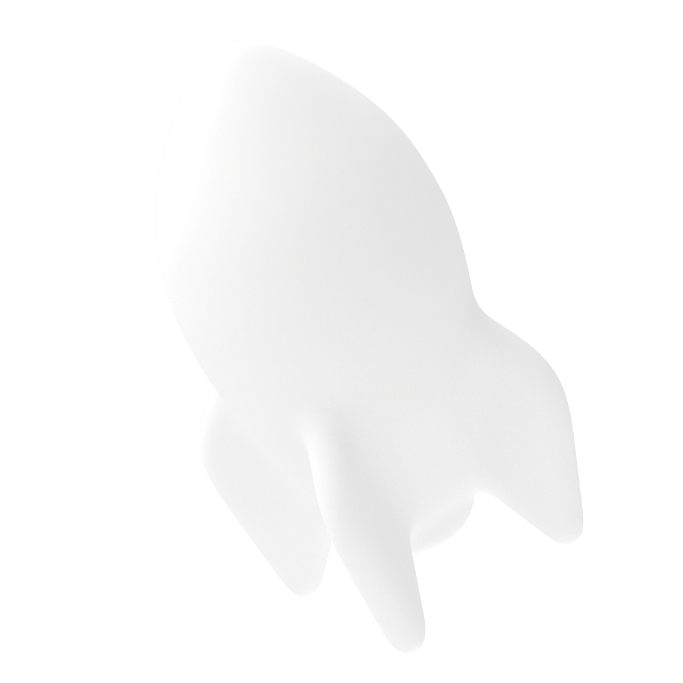 Кластеризация данных

Разделение товаров на категории с помощью KMeans
Общий анализ данных

Изучение пропусков, корреляции, распределения цен
Подготовка данных

Отбор товаров, избавление от выбросов, заполнение пропусков, преобразование цен в индексы
Обучение моделей

Обучение моделей на данных изменения цен относительно предыдущего месяца
Рабочий процесс
Не сработало:
Успешно сработало:
Уникальность подхода:
Кластеризация товаров по изменению цен
Предсказание среднего изменение цены в группе
Хорошая адаптируемость за счет использования простых моделей
ARIMA
Facebook Prophet
DeepAREstimator (GluonTS)
Linear Regression 
CatBoost
Метод кластеризации KMeans
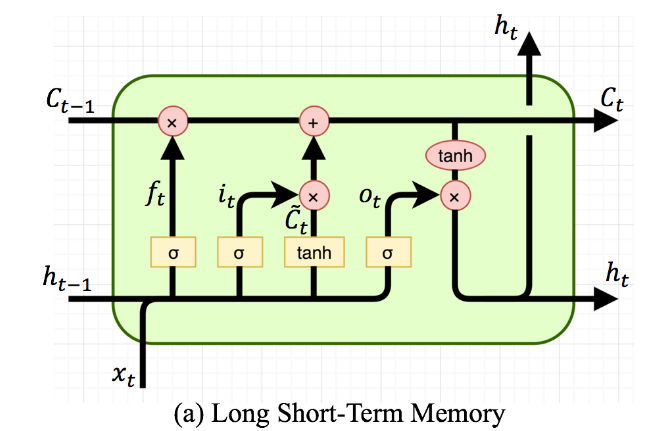 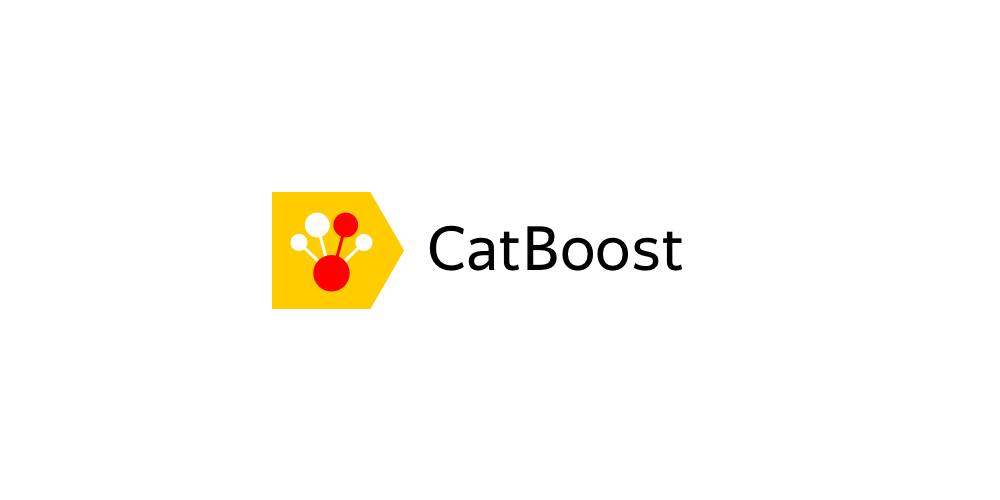 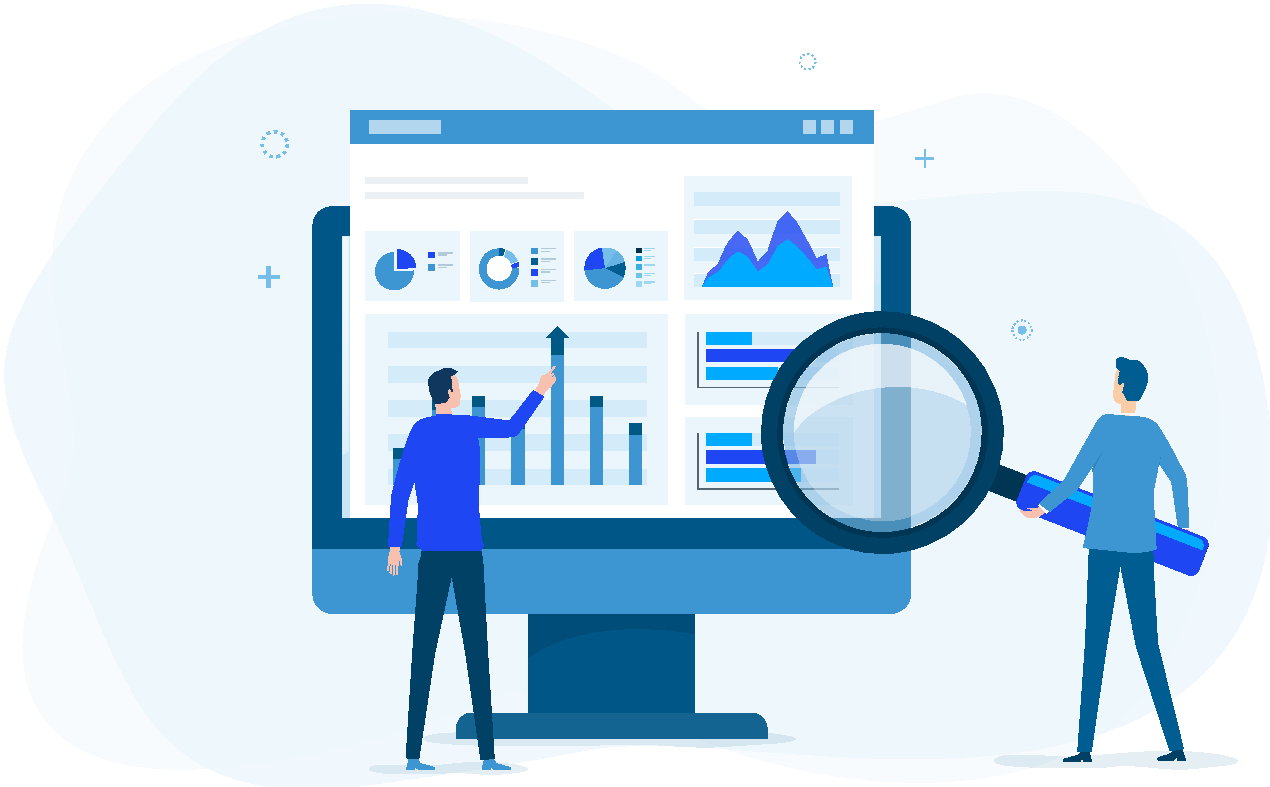 Для нейросетей данных слишком мало, более простые подходы работают лучше
Вывод:
Результаты
Mean Absolute Error на валидационной выборке  - 0.1546346
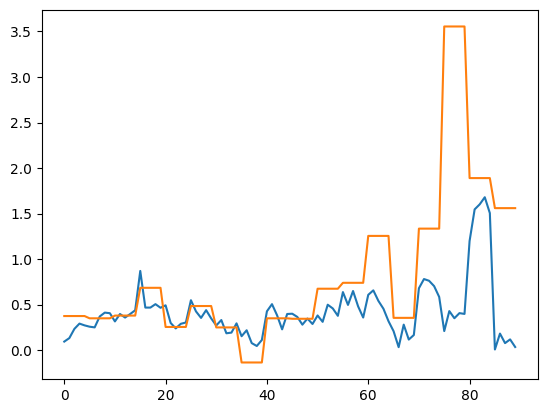 Как мы видим продакшн
Состав команды
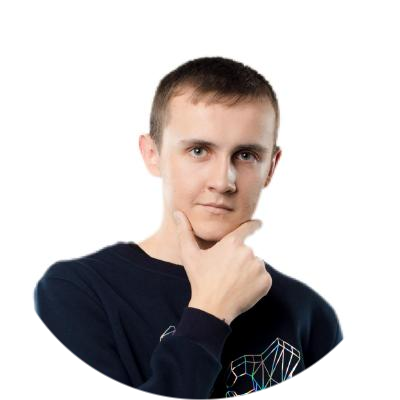 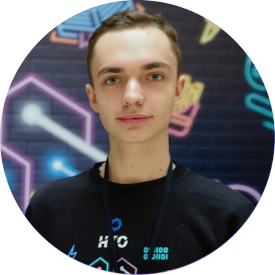 Никита Романов 
@KARTASAR
Data Scientist
Дмитрий Куценко
@IT_shnik
Data Scientist
Давид Джалаев 
@RomanovDavid
Backend developer